Developing Healthy People 2030:  Target SettingDavid T. Huang, PhD, MPH, CPHCDR, USPHSChief, Health Promotion Statistics Branchihw4@cdc.govIrma Arispe, PhDDirector, Division of Analysis and Epidemiologyiaa9@cdc.govPresentation to the Board of Scientific Counselors for the National Center for Health StatisticsMay 9, 2019
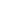 Presentation Outline
Overview and NCHS Role in Healthy People 2030 Development
History of Healthy People Target Setting 
Methods for HP2030
Next Steps and Questions for Discussion
2
Overview and NCHS Role in Healthy People 2030 Development Process
What is Healthy People?
Provides a strategic framework for a national prevention agenda that communicates a vision for improving health and achieving health equity 
Identifies science-based, measurable objectives with targets to be achieved by the end of the decade
Requires tracking of data-driven outcomes to monitor progress and to motivate, guide, and focus action
Offers model for international, state, and local program planning
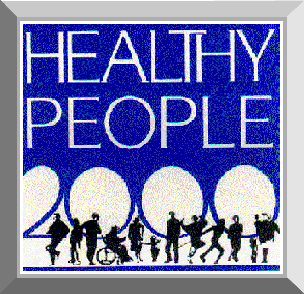 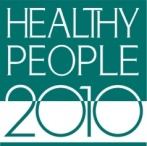 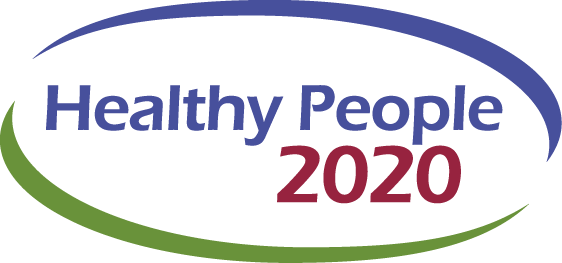 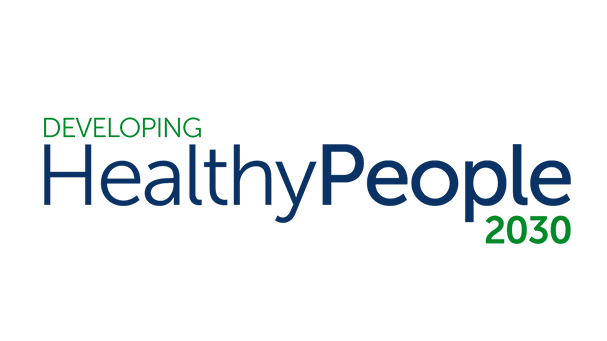 4
The NCHS/Healthy People Partnership
Healthy People gains
Statistical and methodological expertise 
Data for about ~40% of objectives
Data curation, standardization
A cross-cutting perspective: internal consistency, balance
Statistical imprimatur

NCHS gains
Statistical advisor role/agency mission 
Increased exposure across HHS, the federal government, and beyond
Expertise in a variety of data systems
Harmonization of health measures and specifications 
Policy perspective, relevance
5
NCHS Contributed to the Healthy People 2030 Development Process by Providing Input on …
Key Overarching Concepts 
Frameworks for organizing topics and objectives
Domains
Foundation Health Measures
Health Disparities
Social Determinants 
Role of state and local data
Centralization and decentralization

Key Healthy People Components
Topic areas:  Characteristics, frameworks
Objectives: Purpose, structure, consistency
Selection criteria: Definitions, operationalization, prioritization
Data Sources: National representativeness, appropriateness for use
Target Setting
6
Objective Development Steps
Objective Development Timeline
FIW Reviews Core Objective Proposals
ODPHP/NCHS Analysis
Objective Review Subgroup
FIW Approval
Public Comment
Establish Targets and Review Public Comments
Departmental Clearance
Launch
7
Target Setting
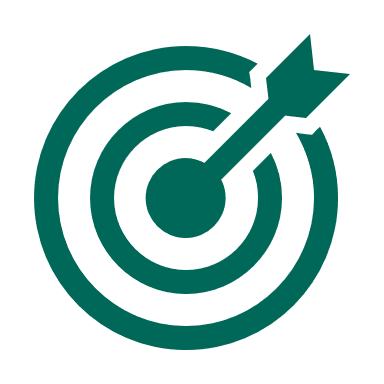 Why Set Targets?
The inclusion of quantifiable targets distinguishes Healthy People from the many Federal health indicator efforts that have been developed in past 40 years.
Inspired in the 1970s by the Management by Objectives Movement which emphasized setting of objectives
The examination of data relative to targets is considered critical to the usefulness of Healthy People
Targets communicate policy expectations, expert or evidence-based recommendations, to a wide range of stakeholders
Targets offer a marker for assessing progress 
for each objective
for the initiative as a whole
9
How are Targets Set?
Targets are set by Topic Area workgroups comprised of agency representatives and policy and subject matter experts.  
They are approved by a Federal Interagency Workgroup.
Healthy People targets reflect subject matter, policy, and political  considerations and are, therefore, not strictly statistical constructs.
The Department’s vision for Healthy People targets is that they be challenging, yet achievable. 
NCHS’ role in target setting over the decades is to: 
Provide technical assistance on statistical matters
Promote consistency in target-setting methods
Address Departmental interests in using targets to assess progress across topic areas over time and at the Midcourse and Final Reviews.
10
Target Setting Over the Decades (1990–2010)
1990s:  Expert opinion.  No systematic process across objectives
2000s: Expert opinion and to address the new goal of reducing health disparities, targets for high-risk subgroups were set to achieve a greater % change than for the total population.
2010s: To reflect the elevation of the HP Goal from reduce to eliminate disparities, Better than the Best (BTTB) target-setting method (TSM) was developed. 
A single target for population-based objectives was set as BTTB racial/ethnic group baseline rate and applied to all subgroups (except age).
How much “better” was left to the discretion of the workgroups based on expert opinion.
BTTB was used for nearly half the objectives.
11
Target Setting for Healthy People 2020
HP2020 has more than 1,000 objectives with targets.

TSMs were modified to reflect the desire to:
Be more scientific, systematic, and consistent across objectives.
Have a reasonable expectation of greater success than in previous  decades.

NCHS analysis of HP2010 TSMs led the department to recommend: 
Evidence- or science-based methods (e.g., modeling/projection/trend analysis) where possible, and 
A standard default method when evidence- or science-based methods infeasible.
Default standard set at 10% improvement.
More than ½ of objectives used the standard default.
12
Methods for HP2030
Background: HP2030 Targets
HP2030 aims for greater transparency, and a more systematic approach, in target setting. 
Allows for replication of TSMs at the state and local level. 
Allows for targets to be considered using data-driven tools.

Continuing the vision of Healthy People 2020, HP2030 targets are meant to be challenging, yet achievable. 

The target should be a statistically significant improvement from the baseline, whenever possible. 

The targeted change from the baseline should be consistent with the desired direction (e.g., even if obesity rate is expected to worsen, target should be to improve it or maintain baseline).
14
Process: Target Setting
The TSM flowchart helped Healthy People Topic Area subject matter experts use an explicit process to arrive at a recommended target-setting method. 

HP2030 Target-Setting Methods include: 




New NCHS Tools were created to help workgroups select among candidate targets generated using the last four methods.

Healthy People targets will still reflect subject matter, policy, and political  considerations and are, therefore, not strictly statistical constructs.
Maintain consistency with national programs, regulations, policies, or laws
Maintain baseline



Percent improvement
Percentage point improvement
Minimal statistical significance
Trend projection
15
A) Start here
Healthy People 2030:Target-Setting Method Selection
B) Should the target be consistent with an existing national program, regulation, policy, or law?
C) Is the baseline already where you want to be?
D) Are there three or more comparable* data points?
E) Has modeling or a trend analysis already been conducted?
yes
G) Should the target be consistent with model or trend analysis provided by the workgroup?
no
no
yes
no
F) Use the Trend Analysis Tool; should the target be based on a projection?
yes
no
yes
no
yes
yes
no
TSM: Maintain Consistency with National Programs, Regulations, Policies, or Laws
TSM: Trend Projection

Tool: Trend Analysis Tool
TSMs: Percent Improvement, Percentage Point Improvement, or MSS
Tool: Percent or Percentage Point  Improvement and MSS Tool
TSM: Maintain Baseline
You may choose a method other than the recommended method (additional justification will be required).
*Data points are considered comparable if the data were collected using the same data system, methods, and question(s).
 See Trend Analysis Tool and Trend Analysis Tool Instructions for more information.
16
TSM: Maintain Consistency with National Programs, Regulations, Policies, or Laws
Used when there is an existing national or recommendation, policy or program goal; or where the target is in regulation or statute.   

Example:  
Hypothetical Objective 1:  Increase vaccination coverage for vaccine series A
Baseline:  80.0% of persons received the recommended doses of vaccine series A in 2017. 
Target:  90.0% 

Explanation:  This target is based on: 
Section 317 of the Public Health Service Act
Advisory Committee on Immunization Practices (ACIP) Vaccine Recommendations immunization schedule for children
17
TSM: Maintain Baseline
Used if the goal is to maintain a current level and that level is the baseline. 

Example:  
Hypothetical Objective 2:  Reduce deaths due to condition B
Baseline:  20.0 deaths due to condition B per 100,000 population (age-adjusted) occurred in 2017. 
Target:  20.0 per 100,000 population 

Explanation:  While a reduction in deaths due to condition B would be ideal, there has been a steady increase in deaths due to condition B over the past several years.  Thus, maintaining the baseline would confer great public health benefit.
18
TSMs: Percent Improvement, Percentage Point Improvement, or Minimal Statistical Significance (MSS)
19
Example of a Percentage Point Improvement TSM
Hypothetical Objective 3:  Increase the proportion of adults who receive screening C 
Baseline:  50.0 percent of adults received screening C based on the most recent guidelines in 2017 (age adjusted to the year 2000 standard population) 
Target:  60.0 percent of adults
Explanation:  
The workgroup selected the percentage point improvement TSM for the calculated target; from the trend analysis, the slope of the line was not statistically significant.  
Two candidate targets and the MSS value were provided by the tool.
The workgroup chose the more aspirational of the two candidate percentage point improvement targets given historical observed improvements and improving technology related to screening C.
20
TSM: Trend Projection
The NCHS Trend Analysis Tool helps workgroups analyze historical data to determine if a trend is present and can be used to set a target. 

Fits a weighted least squares (LS) trend line based on the historical data provided by the workgroup (when SEs are not available, ordinary LS is used).

Up to five candidate target values are calculated from the 25%, 33%, 50%, 67%, and 75% one-sided prediction intervals for the desired target year(s).
 
Considerations
Is there evidence to support any of the proposed candidate targets? 
Does the historical data have a change in trend?
Workgroup should consider other target-setting methods whenever:
Tool fails to find a suitable candidate target value (e.g., trend is not statistically significant or candidate values out of bound), or 
Trend is opposite to the desired direction.
21
Trend Analysis Tool Example
Hypothetical Objective 4:  Reduce prevalence of condition D
Baseline:  20.0 percent of adults had condition D in 2013-2016 (age adjusted to the year 2000 standard population) 
Target:  15.0 percent
Explanation:  
All five candidate target values were provided by the Trend Analysis Tool.
No additional information can be used to assess the trend line, so the median of the five candidate target values was selected (50% one-sided prediction interval).
22
Target Setting Takeaways
Target setting has been the central feature of HP since its inception.
Targets are still policy decisions made by the Healthy People workgroups.
Initially targets were set largely or almost exclusively by expert opinion.
Over the decades, TSMs have become more systematic and consistent but still are somewhat variable across objectives, and most still encompass expert judgement.
Greater transparency in HP2030 will allow for other organizations to replicate national TSMs as appropriate and desired.
23
Next Steps and Items for Discussion
Next Steps
25
Questions for Discussion
Given the history of Healthy People target setting and direction Healthy People 2030 is going, what reactions and recommendations does the Committee have?
How can we leverage our longstanding contributions to the Healthy People initiative to the benefit of NCHS?
What is the best way to focus HP2030 data products throughout the decade?
What are areas of focus for research planning and/or technical assistance for HP2030?
What data partnerships could be better leveraged by NCHS as the data and statistical advisor to Healthy People?
26
Thank You!